EEEFM Prof.ª Filomena Quitiba  
Piúma/ES, 1º semestre de 2019
DIAGRAMA VÊ: ESTUDANDO PARA O ENEM DE FORMA INVERTIDA
Aluno( s): XXXXXXXXX   HHHHHHHHHH
Série: 1° ano | Turma: N01 | Turno: Noturno. Valor: 5,0 pontos
Professores: Ana; Chirlei; Lucas e Maria Lúcia  -  lucas.perobas@gmail.com
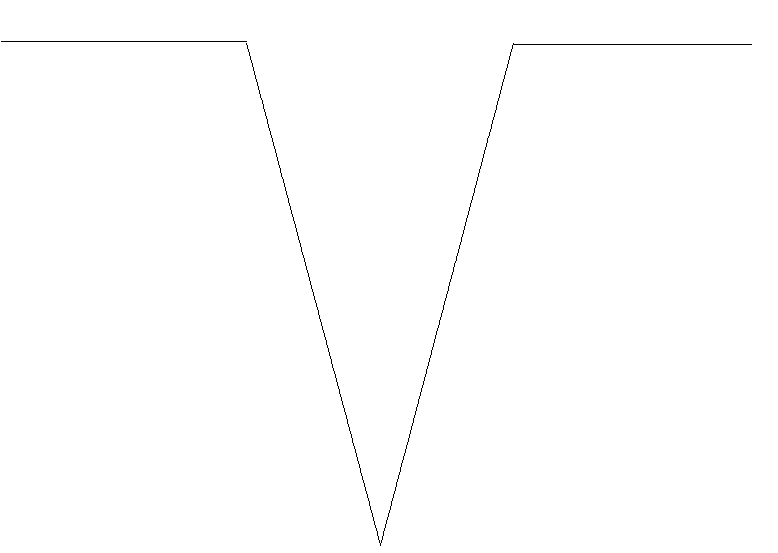 Domínio Conceitual
Domínio Metodológico
Asserções de valor: O Diagrama Vê traz melhor entendimento da Física.
Questão básica 
Por meio de testagem qual a opção de forno foi o mais eficiente?
Teoria: XXXXXXXXXXX
Asserções de conhecimento:
A letra C está correta. A potência é definida como a razão entre a energia transferida e o tempo gasto, isto é, é a rapidez com que a energia é transferida. A potência será máxima quando transmitirmos a maior quantidade de energia em menos tempo
Princípios/necessidade didática:
XXXXXXXXXXXXXXX
XXXXXXXXX
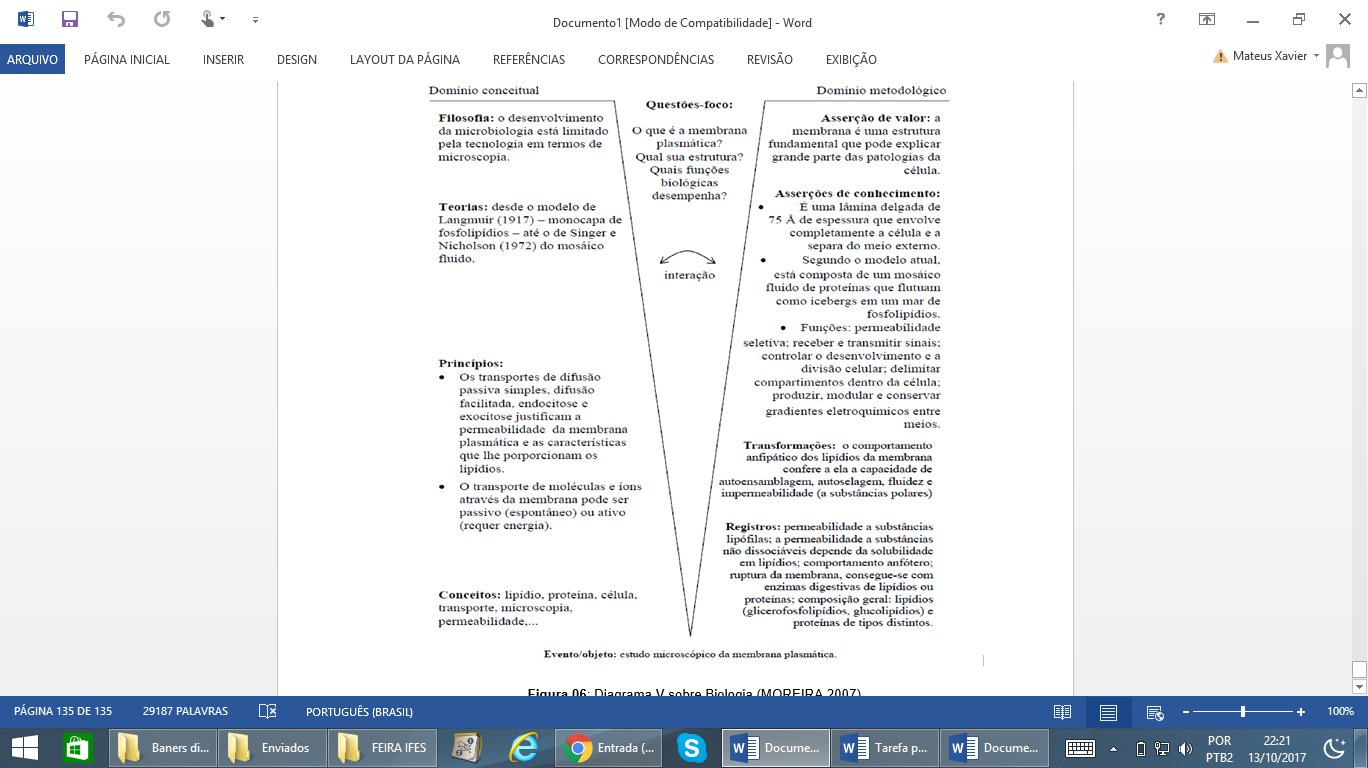 XXXXXXXXX
Interpretações: 
a) Errada, XXXXXXXXXXXXXXXX
Conceitos: XXXXXXXXXXXXXX.
b) Errada, XXXXXXXXXXXXXXXXX
Sentença Descritora: 
XXXXXXXXXXXXXXXXXXXXXXX
c) Correta
Competências socioemocionais: 
Aprender a conhecer: Raciocínio e Aprender a aprender.
Aprender a fazer: Protagonismo.
Aprender a ser: Construção e Execução do Projeto de Vida.
d) Errada, XXXXXXXXXXXXXX
e) Errada, XXXXXXXXXXXXXX
Competências socioemocionais na BNCC: 
a) Valorizar e utilizar os conhecimentos historicamente construídos sobre o mundo físico, social, cultural e digital para entender e explicar a realidade, continuar aprendendo e colaborar para a construção de uma sociedade justa, democrática e inclusiva. 
b) Utilizar tecnologias digitais de comunicação e informação de forma crítica, significativa, reflexiva e ética nas diversas práticas do cotidiano (incluindo as escolares) ao se comunicar, acessar e disseminar informações, produzir conhecimentos e resolver problemas.
Transformações:

Percepção de eficiência de diferentes tipos de forno de micro-ondas por meio de diversas substâncias
Registros / Dados: Opções:
O forno mais eficiente foi aquele que 
a) forneceu a maior quantidade de energia às amostras.
b) cedeu energia à amostra de maior massa em mais tempo.
Competências Cognitivas:
c) forneceu a maior quantidade de energia em menos tempo.
Competência de ÁREA X - XXXXXXXXXXXXXXXXXXXXXXX.

Habilidade XX - XXXXXXXXXXXXXXXXXXXXXXXX.
d) cedeu energia à amostra de menor calor específico mais lentamente.
e) forneceu a menor quantidade de energia às amostras em menos tempo.
Evento 

ENEM: 2010 | Questão: 52, caderno branco|
Com o objetivo de se testar a eficiência de fornos de micro-ondas, planejou-se o aquecimento em 10°C de amostras de diferentes substâncias, cada uma com determinada massa, em cinco fornos de marcas distintas. Nesse teste, cada forno operou à potência máxima.
[Speaker Notes: Suporte: www.wikifisica.com; https://curriculointerativo.sedu.es.gov.br/  e https://sedudigital.wixsite.com/preenemdigital]